Low Mass Coronal Mass Ejections Missed by STEREO A/B or LASCO and  Associated ICMEs
H. Xie1,2, O. C. St. Cyr2, N. Gopalswamy2
and J. Davila 2
1CUA
2NASA/GSFC
DATA
COR1 CME preliminary list :    
     http://cor1.gsfc.nasa.gov/catalog/ 
LASCO CME Catalogue:
     http://cdaw.gsfc.nasa.gov/CME_list/index.html
STEREO image search tool / movie maker :
     http://stereo-ssc.nascom.nasa.gov/cgi-bin/images
UCLA  ICME list:
     http://www-ssc.igpp.ucla.edu/forms/stereo/stereo_level_3.html
STEREO level2 IMPACT magnetic and PLASTIC solar wind Data  at UCLA aten.igpp.ucla.edu/forms/stereo/level2_plasma_and_magnetic_field.html
 NSSDC OMNI 2 data
    http://omniweb.gsfc.nasa.gov/form/dx1.html
OUTLINE

1.  Scientific Background:
     Thomson scattering;  brightness vs. CME longitude
2. Case study: faint CMEs missed by  either STA or B (/LASCO) and associated ICMEs.
3.  Properties and propagation of  faint CMEs.
4.  Statistics: CME missing rate of STA/B.
CME Brightness
White-light brightness are from Thomson
scattering of electrons in the corona (Billing, 1960): 
Btot =  Ne  Be(Rin,),    where Be(Rin,) is the scatting function for a  single electron.
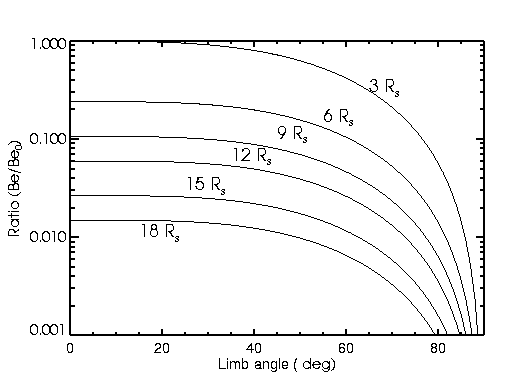 Be/B0 vs  at various Rin 
where, B0 = Be(Rin,,) at Rin = 3 Rs &  = 0.
B (W52)
A (E34)
LASCO (W08)
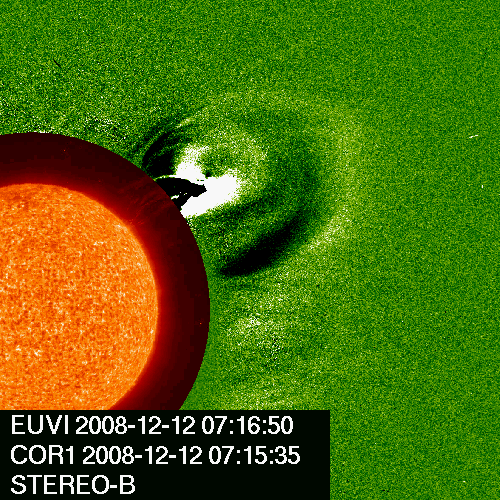 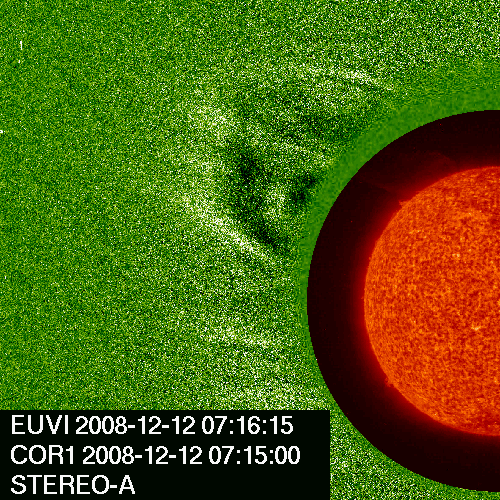 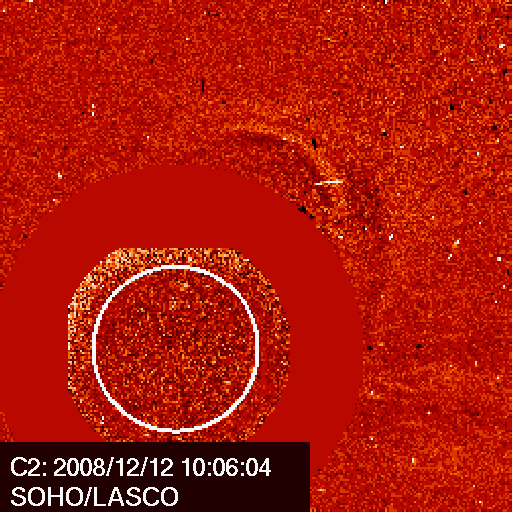 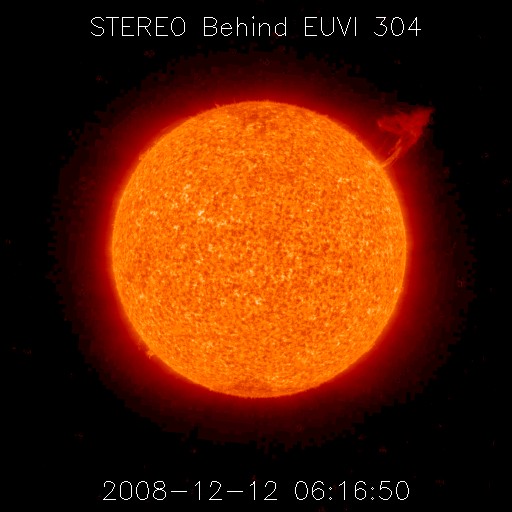 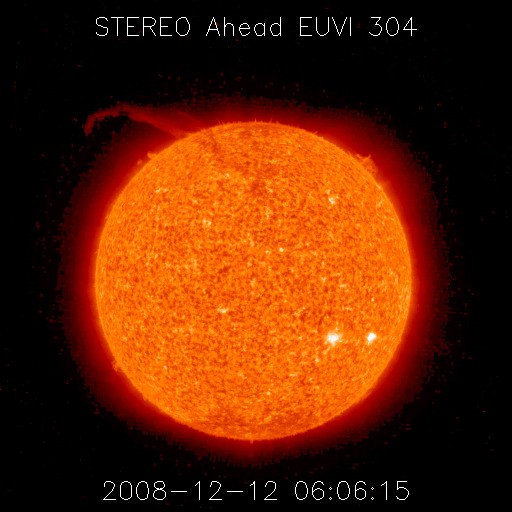 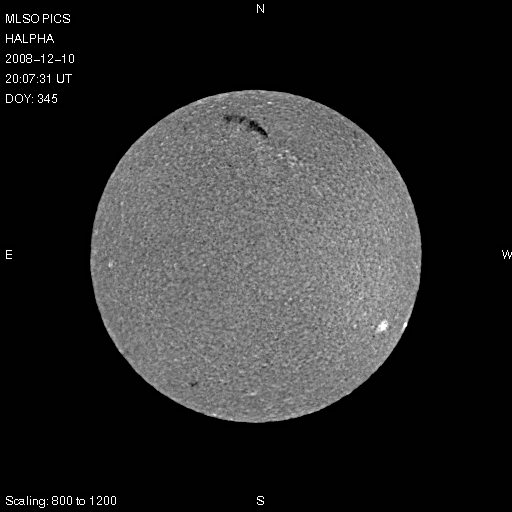 CME: 2008/12/12 04:35; Speed: 252 km/s; A-B sep ang: 86.7
STB: Bright nice FR, nice EUVI 304 EP, N21W52
STA: Wider & fainter, nice EUVI 304 EP, N21E34
LASCO: Faint partial halo, MLSO H DSP, ~DC N21W08
[Speaker Notes: Here is  an example of  CME , which has been observed by all three sc, indicates how the CME brightness changes with the limb angle. The CME is the brightest in STB as it is close to limb in STB, the faintest as a partial Halo in Lasco, as it comes towards  the sc. the CME in STB is a bright nice FR towards NW, but appears wider and fainter in STA, and the faintest, a partial halo in LASCO. Both EUVI 304 A & B observed a nice EP, and MLSO Ha showed a DSP.]
3D triangulation (solarsoft: scc-measure)
CME heliographic loc: N21W08
Dtb: 12/16 10:36 UT
ICME: 12/17 04:00-18:00UT
Bmax = 9. 8 nT, Vmax = 340 km/s
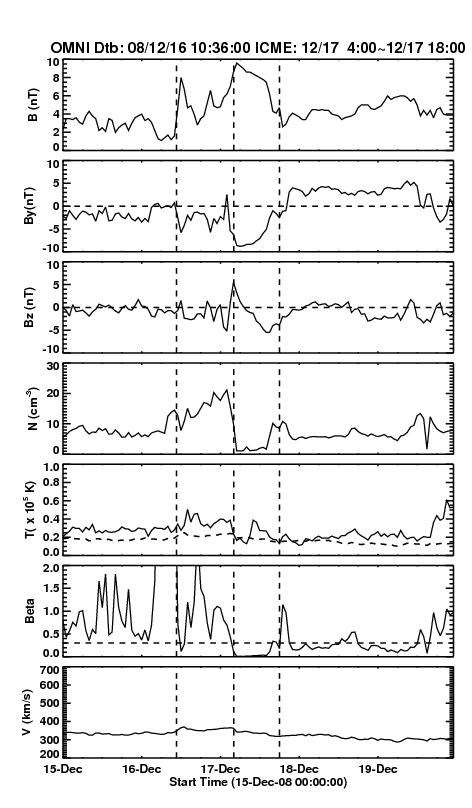 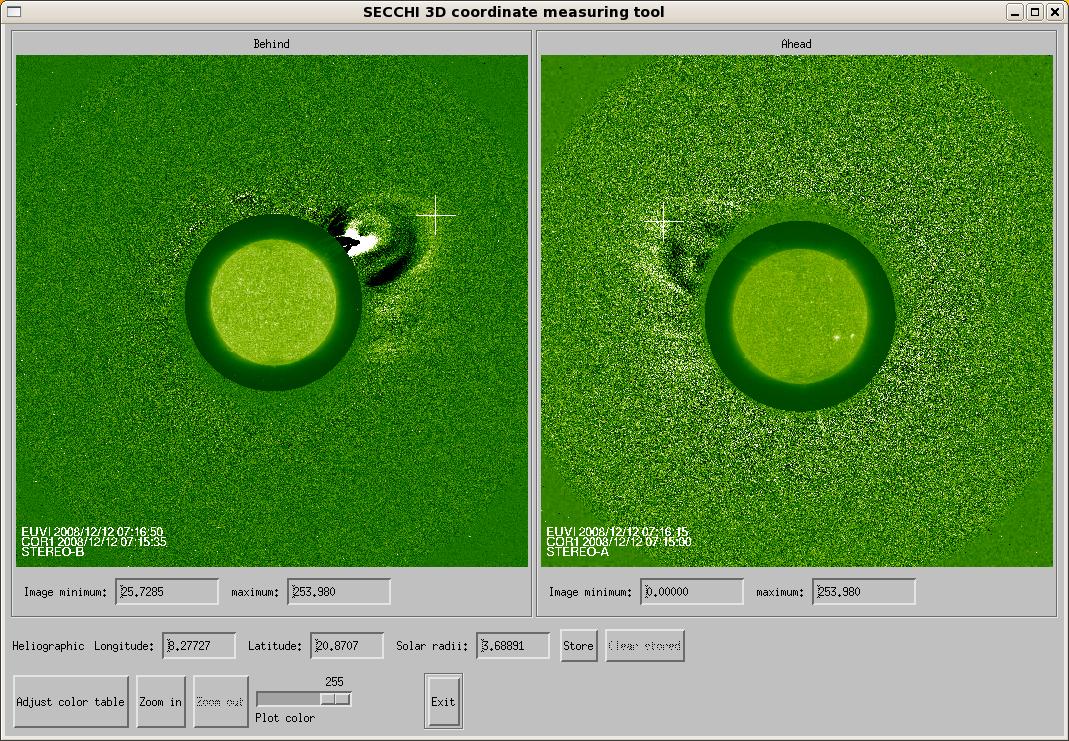 [Speaker Notes: Using 3d triangulation (scc_measure), we obtained that the CME loc is N21W08 in heliographic coordinate. And only sc near L-1 observed a nice ICME.]
CASE 1:  a CME missed by STB
CME: 2008/06/01 not seen in B (E13) 
LASCO(E38), A(E67)
Speed: 222 km/s
Nice MC : Bmax = 14. 8 nT, Vmax = 430 km/s
B (E13)
LASCO (E38)
A (E67)
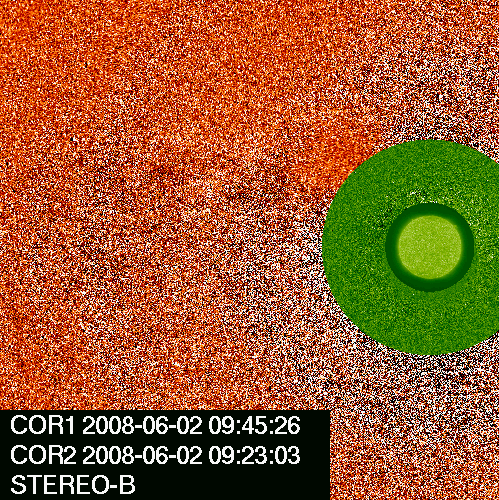 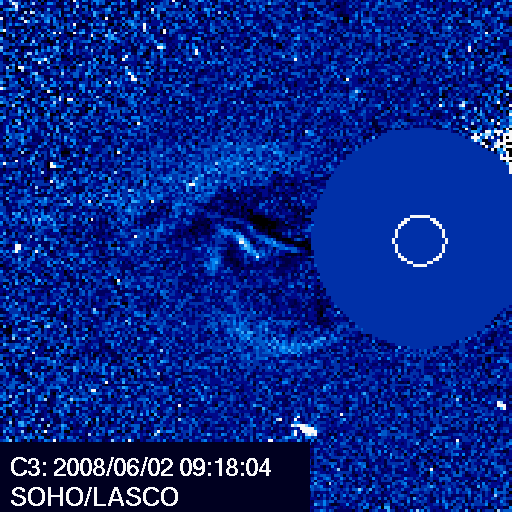 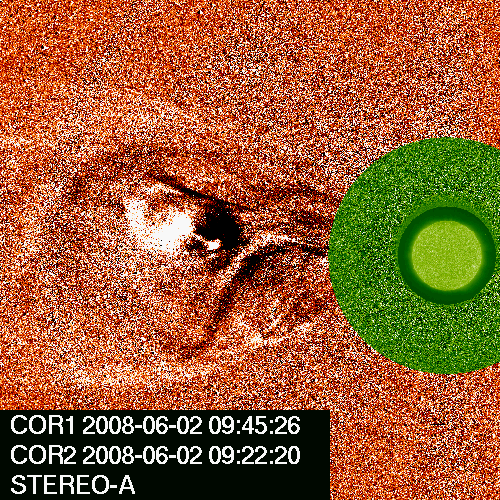 STB/COR                   Not seen        N03E13  
LASCO/C3        2008/06/02 04:16   N03E38      
STA /COR1       2008/06/01 09:05   N03E67
[Speaker Notes: Here is an example of a CME missed by STB, the 2008/06/01 CME, a well-studied CME, only STA and LASCO/C3 detected a relatively wide but faint CME….STB in-situ instruments observed a nice MC.]
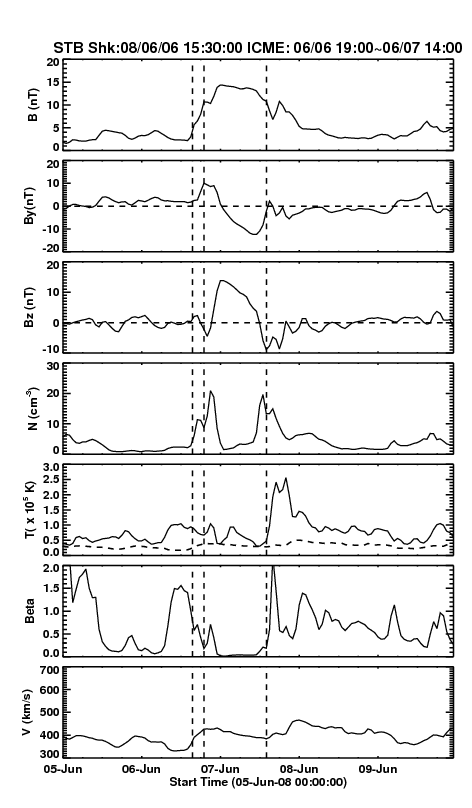 In situ STB   (IMPACT & PLASTIC)‏
Shock: 2008/06/06 15:36 
ICME: 06/06 19:00 ~ 06/07 14:00
DT: 19 hr
Bmax: 14.8 nT
Vmax: 430 km/s


Comment:
Nice B-rotation, low Beta
CASE 2:  a CME missed by STA
CME:  2009/01/21 not seen  in STA  (E14)
LASCO(W29), B(W76) 
Speed: 227 km/s
B (W76)
LASCO (W29)
A (E14)
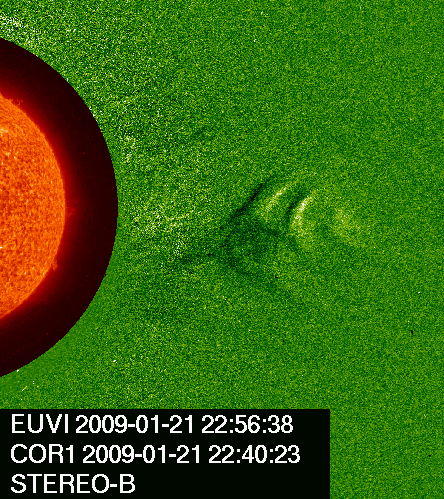 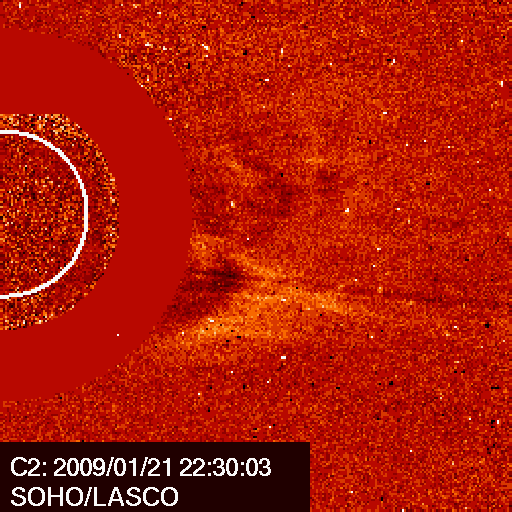 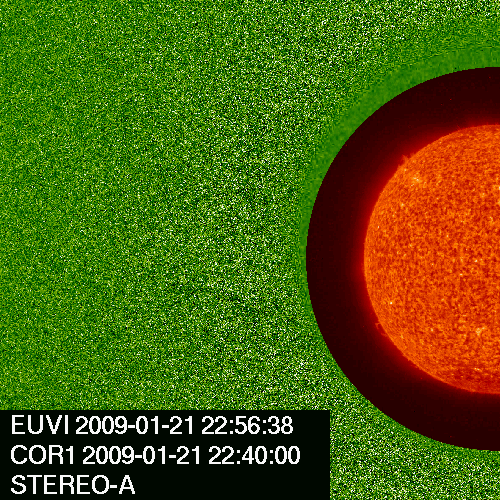 STA                   Not seen               S09E14
LASCO/C2        2009/01/21 18:54   S09W29     
STB /COR1       2009/01/21 16:45   S09E76
[Speaker Notes: Case 2 is a CME missed by STA,  only STB observed a faint FR, difficult to see in LASCO and not seen in A.]
In situ STA      (PLASTIC)‏
Shock: 2009/01/25 19:22 
ICME: 01/25 22:00 ~ 01/27 05:00
DT: 31 hr Bmax: 11.5 nT
Vmax: 400 km/s
Nice B-rotation, low Beta
In situ STA      (PLASTIC)‏
Shock: 2009/01/25 19:22 
ICME: 01/25 22:00 ~ 01/27 05:00
DT: 31 hr Bmax: 11.5 nT
Vmax: 400 km/s
Nice B-rotation, low Beta
In situ L1 sc      (OMNI)‏
Shock: 2009/01/25 20:52 
ICME: 01/26 06:00 ~ 01/26 16:00
DT: 31 hr  Bmax: 9.5 nT
Vmax: 400 km/s
Nice B-rotation, low Beta
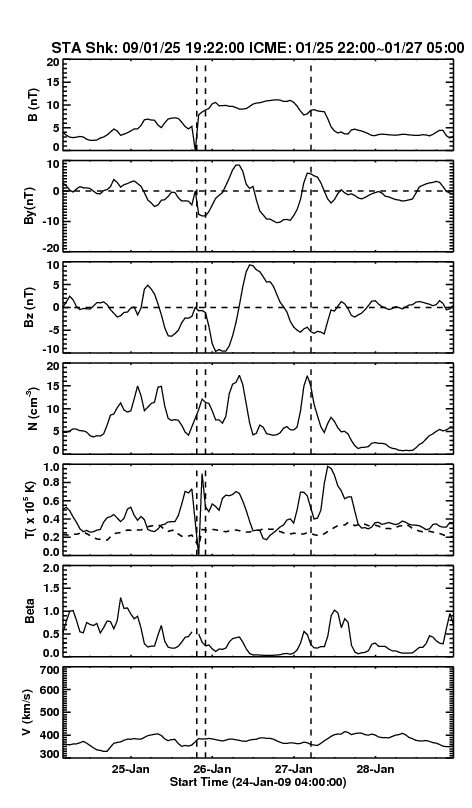 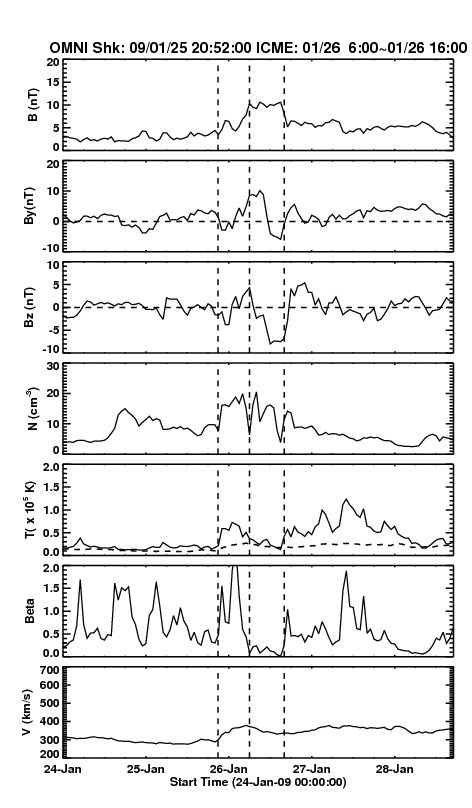 [Speaker Notes: Both STA and L1 sc observed a shock and a ICME with nice B-rot. The shock sheath observed at L1 is longer than that STA, this is due to the CME in STA is more close to dc, and STA may cross the shock through the nose region, while L1 sc pass the shock through flank region.]
CASE 3:  a CME missed by COR1 and COR2-B
CME:  2008/12/01 not seen by B (W02)
LASCO(E41), A(E83) COR2 only
Speed: 227 km/s
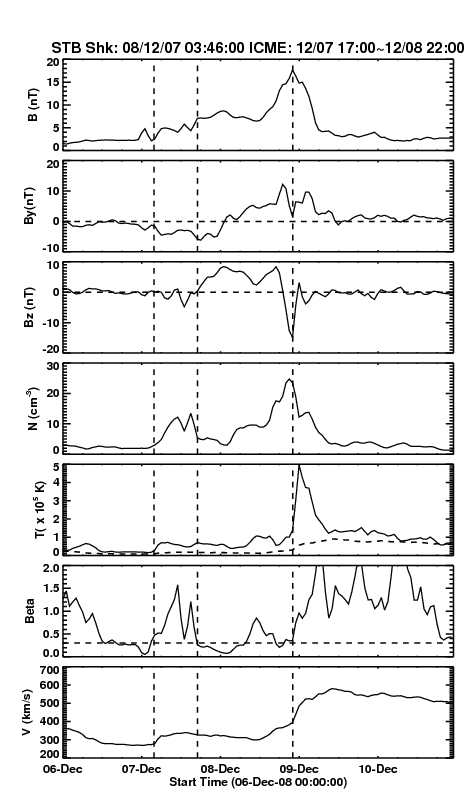 A (E83)
LASCO (E41)
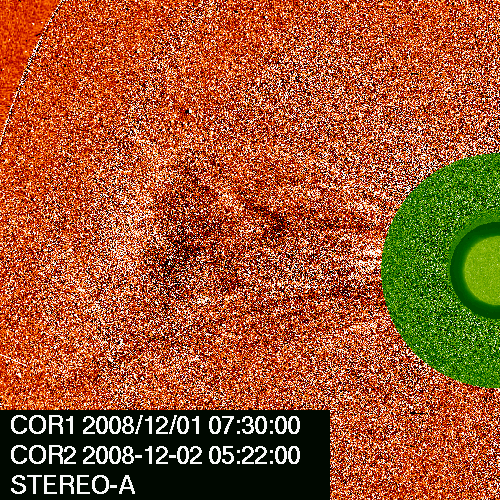 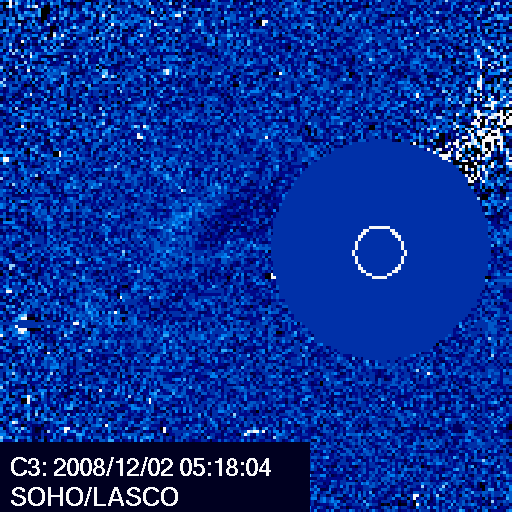 In situ STB     (PLASTIC)‏
Shock: 2008/12/07 ~03:46 
ICME: 12/07 17:00 ~ 12/08 22:00 
DT: 29 hr Bmax: 19 nT
Vmax: 350 km/s
Nice B rotation; compressed by a HSS at the rear of ICME
[Speaker Notes: Case 3 is a CME missed by both STA and B in COR1….and was only observed by STA in COR2 and LASCO/C3….a shock and ICME, however, was detected by STB, followed by a HSS.]
Table 1: ICME disturbance date & time;  CME date, time and location;  and shock (dtb) travel time
Ref: UCLA  ICME list (2007/09 ~ 2009/01):
     http://www-ssc.igpp.ucla.edu/forms/stereo/stereo_level_3.html
Statistical results
Most ICMEs are associated with faint CMEs missed either by STA or B (15 out 
    of 17), red bars in left panel,  7 missed by A and 8 missed by B;     
    2 CMEs (grey bars in left panel) are bright.
  12 of 17 ICMEs are preceded by shocks
  Average speed of 15 faint CMEs: 229 km/s (left )
  Average CME-driven shock or disturbance travel time: 111 hrs (middle)
  The predicted travel time error by ESA: 12 hr (right)
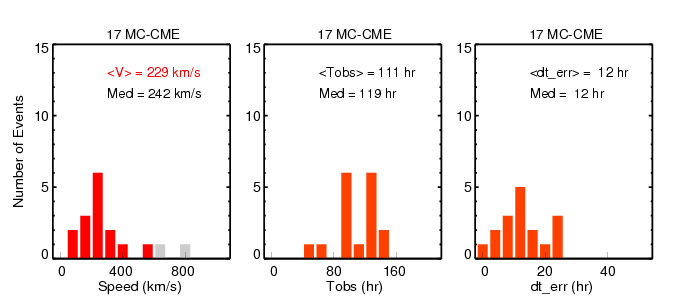 Ref: ESA--Empirical Shock Arrival model(Gopalswamy et al., 2005)
Statistics: 
CME missing rate & CME total rate
CME total rate vs. Missing rate
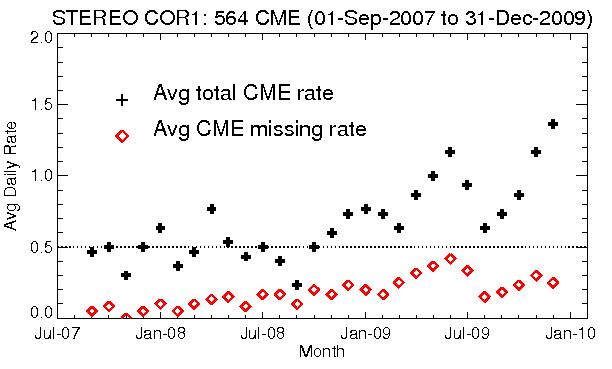 SOHO LASCO CME Rate in 1996-1997 was ~0.5 CMEs/day
The missing rate reaches 
  maximum of ~ 0.4 CMEs/day 
  when A-B separation angle is  ~100 degrees on Jun-2009.
CME total rate around Jun-09 is 
   overrated due to A & B  has larger 
   possibilities seeing different  
   events
 CME separation rate of A & B   
  rose starting on Oct-2009, 
  consistent with SSN curve (dash 
  line in bottom panel.
CME total rate vs. STA (B) rate
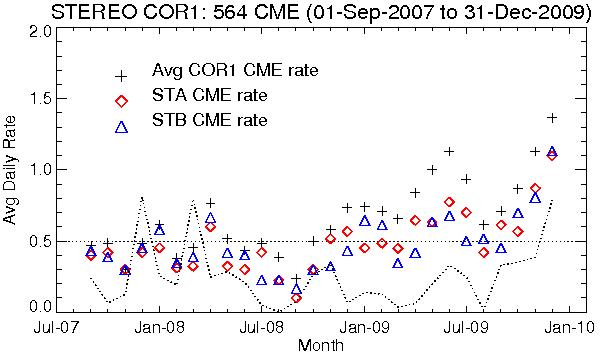 [Speaker Notes: monthly averaged..total CME rate is the sum of CMEs observed by either A or B.
If a CME is missed by either A or B, we count it as a missing rate.]
Conclusions

Faint CMEs are important sources for the shocks 
 and ICMEs detected at 1 AU during solar minimum.

CME monthly averaged daily rate has started to 
 pick up since Oct-2009.
CME missing rate
Table 2: CME (STA/B, LASCO) first appearance time and  location
ref.  http://cor1.gsfc.nasa.gov/catalog/ 
      http://cdaw.gsfc.nasa.gov/CME_list/index.html